Natale RiciclandoLaboratorio a classi aperte
Scuola Primaria La Caletta
Preparazione degli addobbi natalizi con carta e giornali
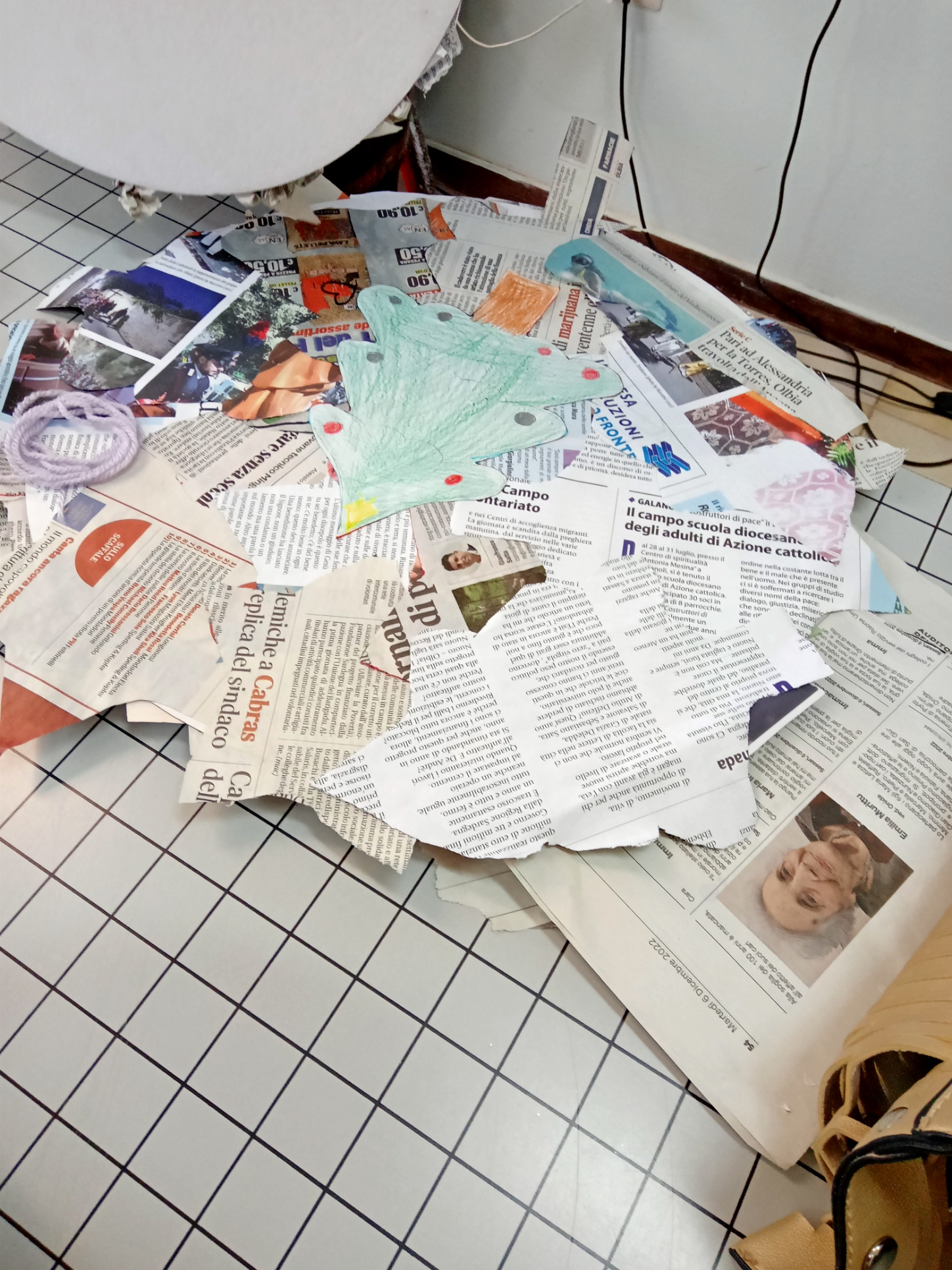 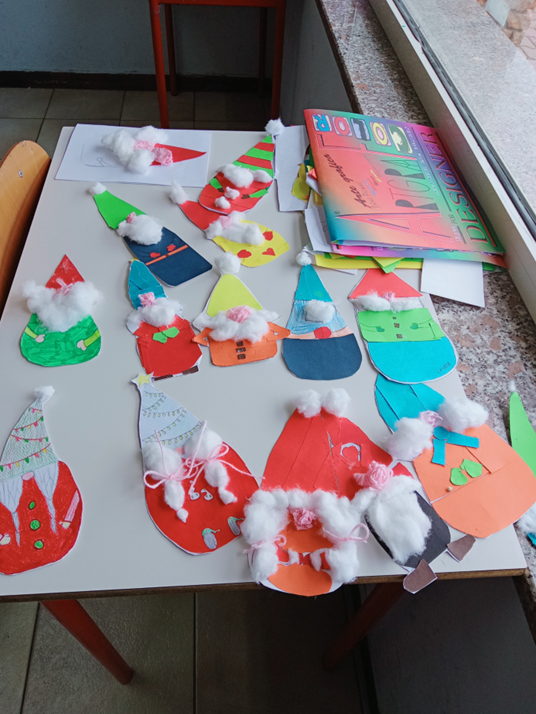 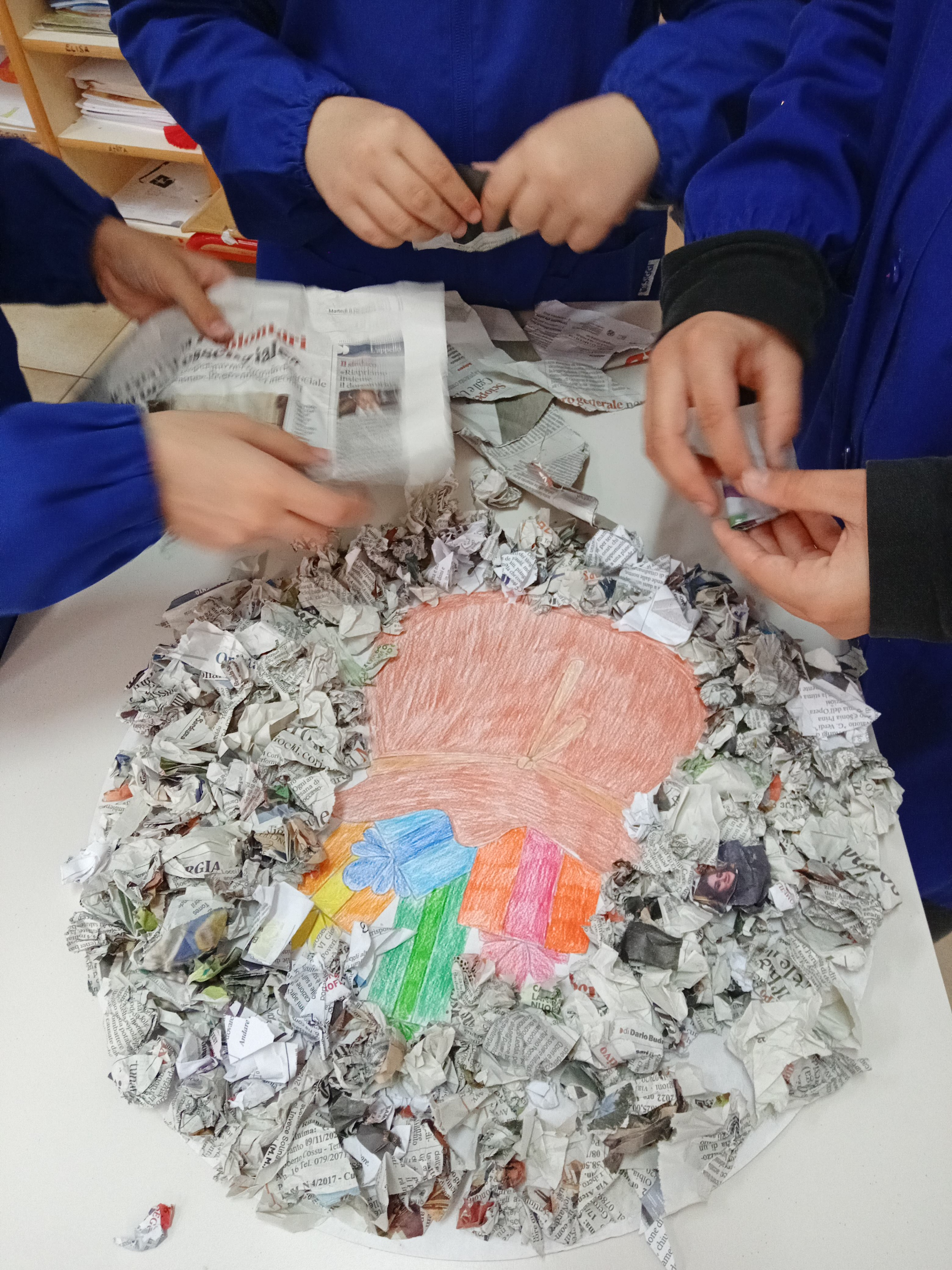 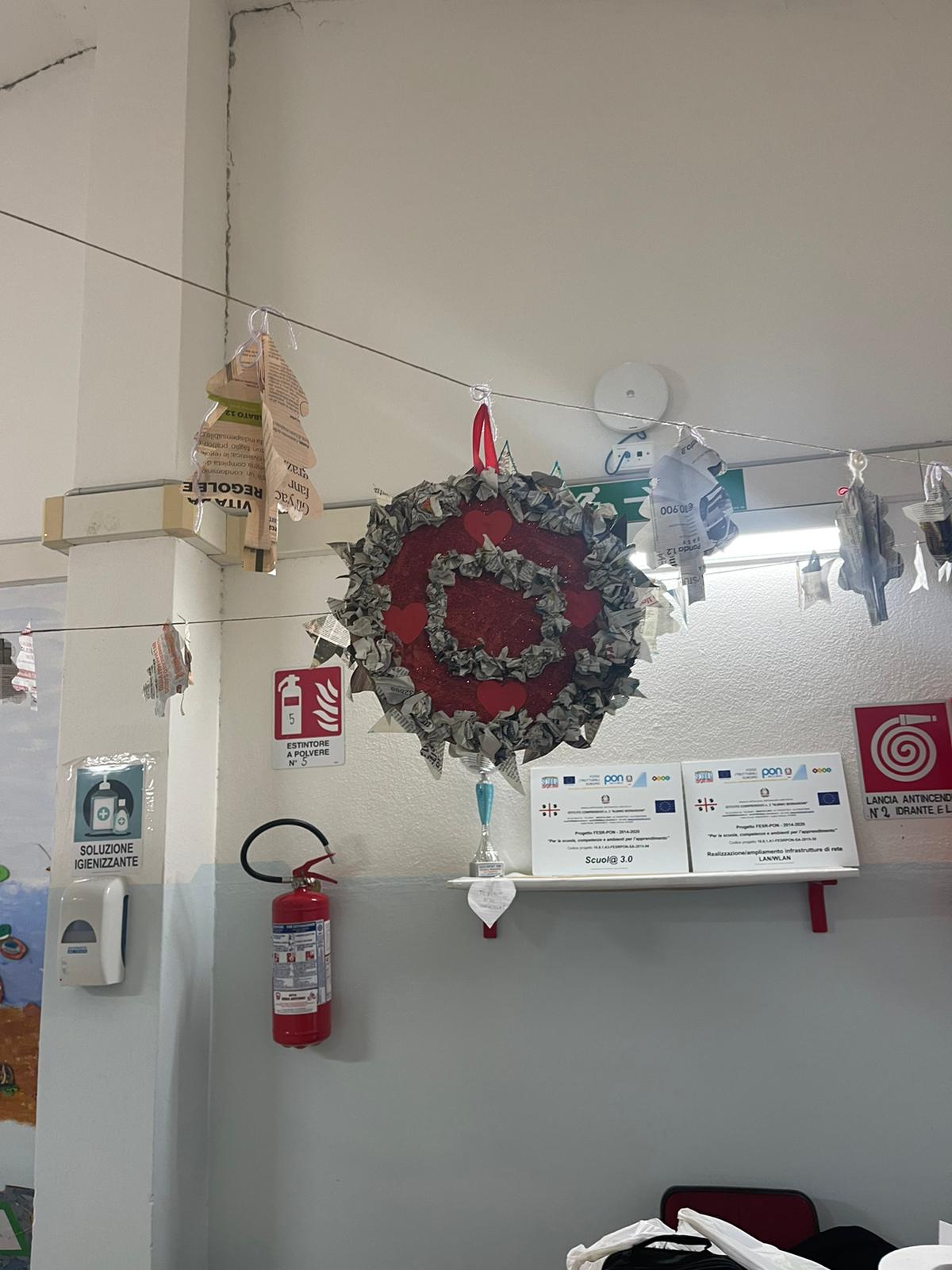 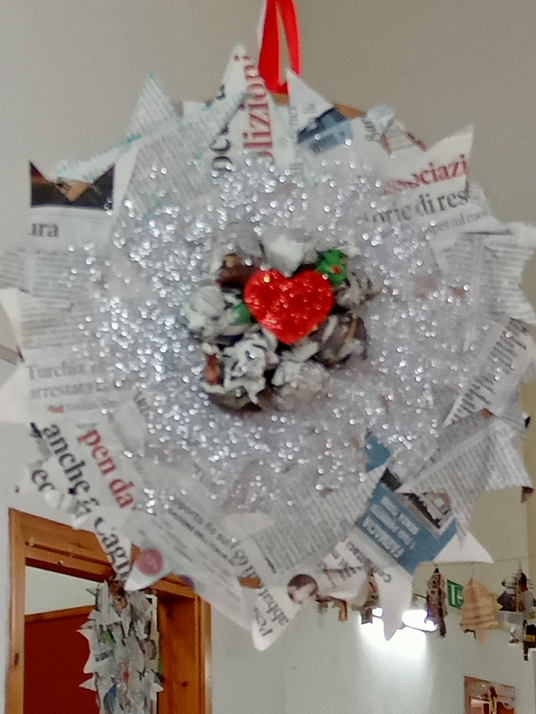 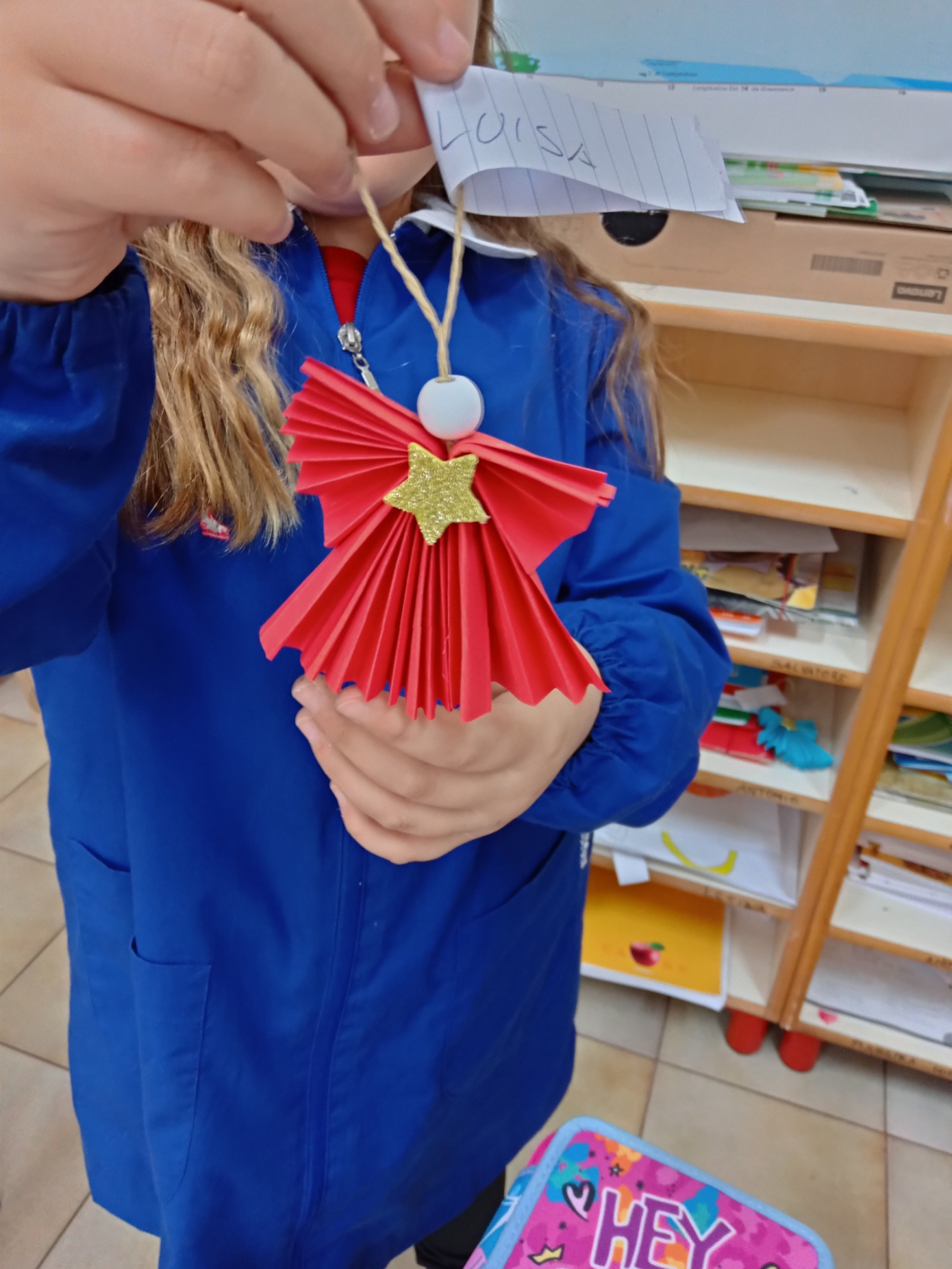 Addobbi natalizi nei corridoi della nostra scuola…
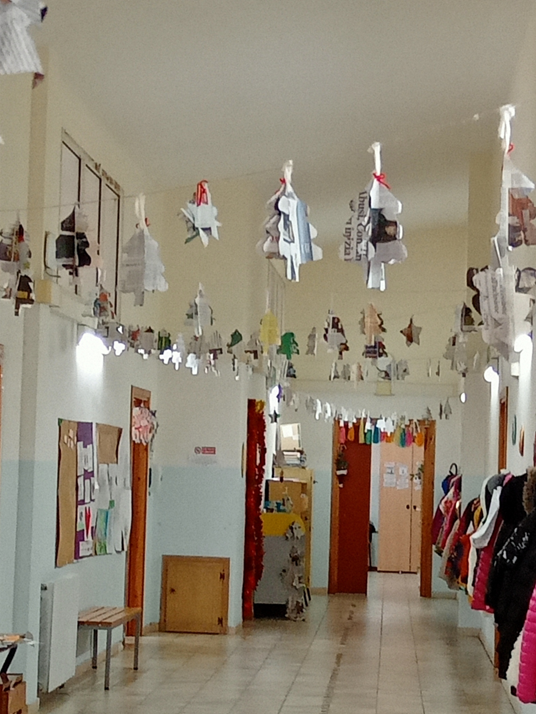 …e nelle nostre aule
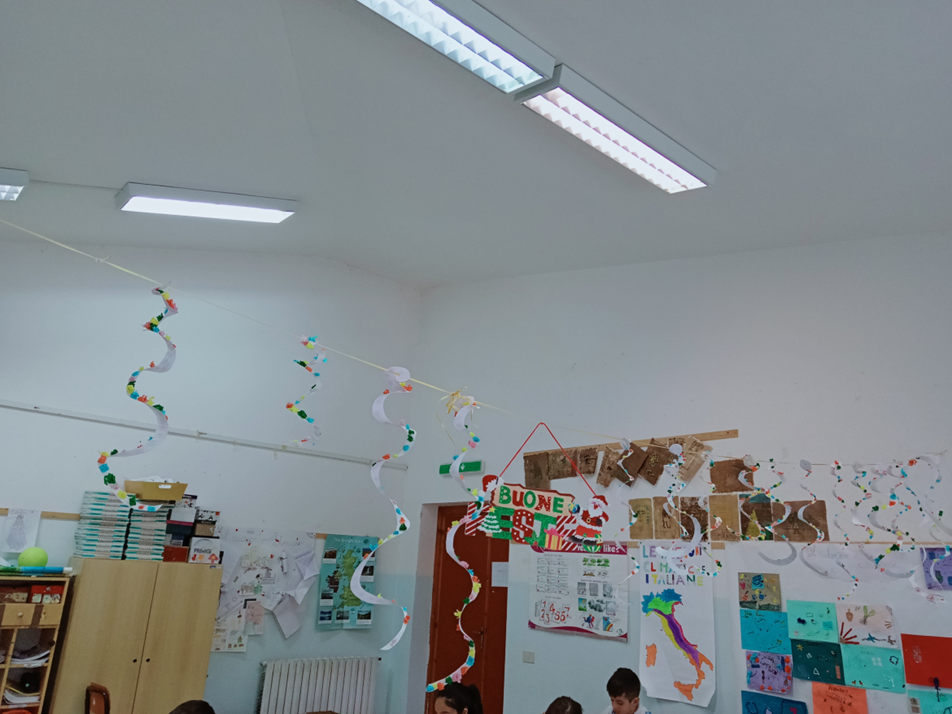 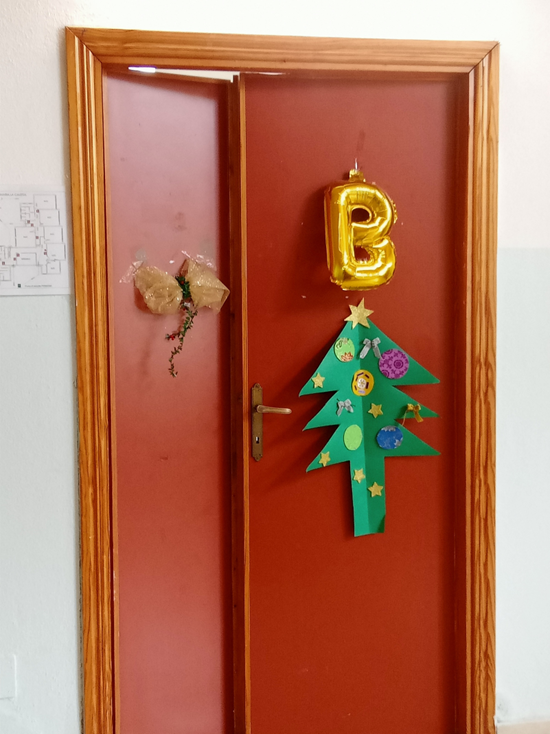 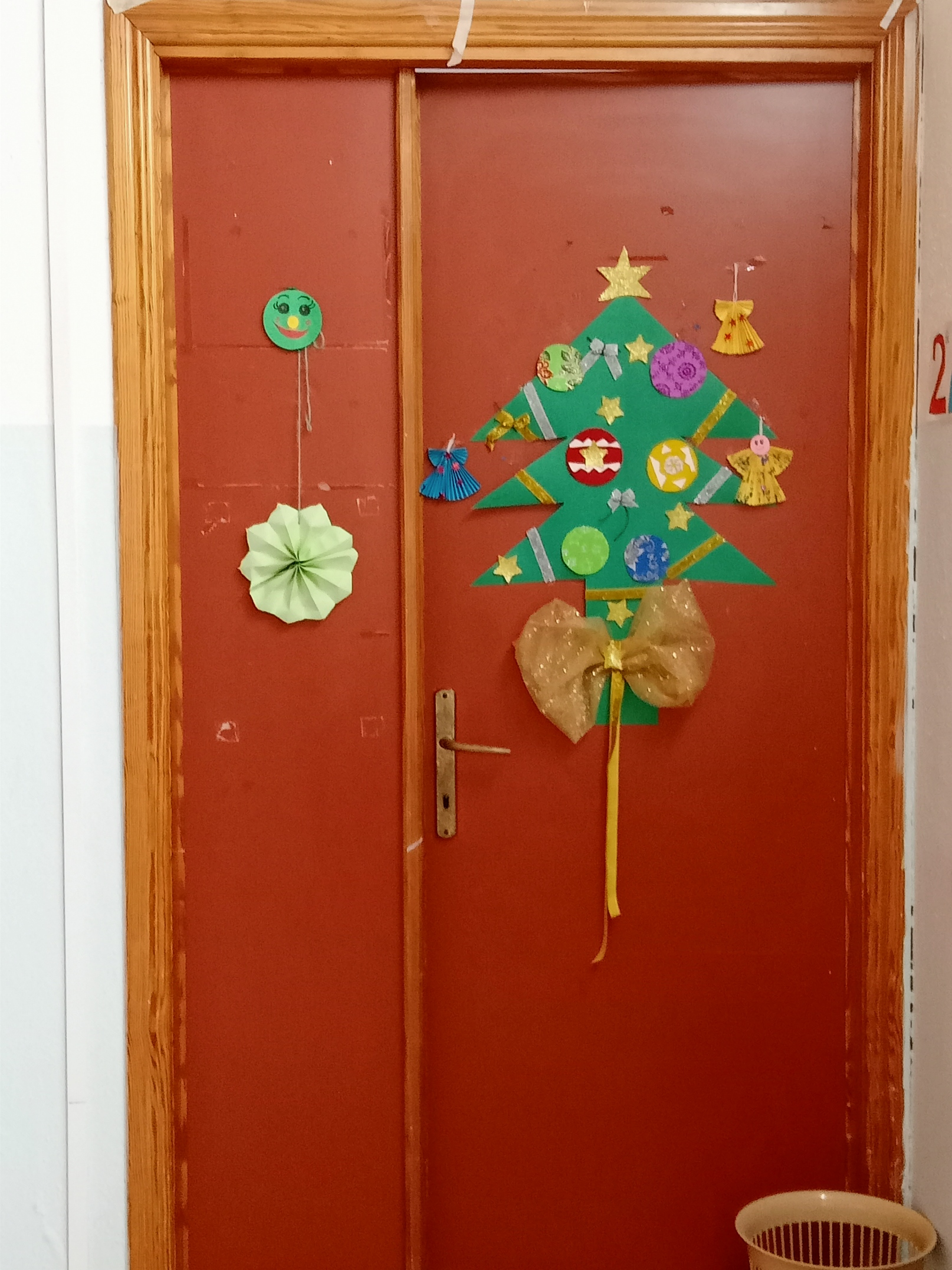 Il presepe con le pigotte
…con i personaggi di tutto il mondo
ele ghirlande di Natale
Gli elfi di Babbo Natale
Centrotavola natalizi con riciclo di barattoli e tessuti
E alla fine…piccolo coro natalizio
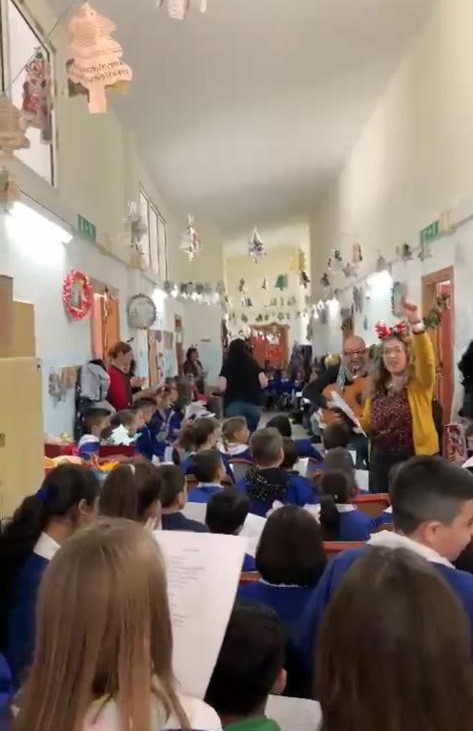 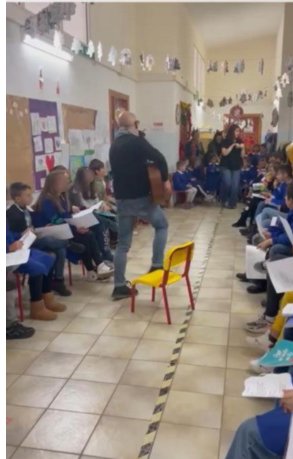